Формирование читательской компетентности младшего школьника
опыт работы
Безгинова Оксана Владимировна
учитель начальных классов 
МАОУ «Спасская СОШ»
«Привить ребенку вкус к чтению– лучший подарок, который мы можем ему  сделать.»                             Сесиль Лупан

		«Прежде, чем ты хочешь призвать ребёнка к какой-либо деятельности,  заинтересуй его ею.»              Л.С. Выготский
Читательская компетентность:
владение техникой чтения

понимание прочитанного и прослушанного произведения

знание книг и умение их самостоятельно выбирать

сформированность духовной потребности в книге как средстве познания мира и самопознания
Актуальность
Во–первых, в наш век, где господствуют телевидение, компьютеры дети потеряли интерес к чтению.
Но не только дети не читают, не читают и взрослые, а известно: «когда человек перестает читать, он перестает думать».

	Во-вторых,  успеваемость детей перешедших в среднее звено резко падает, учителя объясняют это неосознанным и медленным чтением детей. Поэтому, овладение учеником начальной школы высокой техникой чтения – важная задача, стоящая перед учителем.
Цель работы:
воспитание компетентного читателя, который имеет сформированную духовную потребность в книге как средстве познания мира и самого себя
Гипотеза:
- если при формировании навыков полноценного чтения у младших школьников применять новые технологии, разнообразные формы и методы работы, то это приведёт к повышению  качества и углублению знаний по предмету, развитию речи учащихся, формированию стремления к достижению более высокого результата.
Задачи:
1. Создать базу эффективных методов и приемов по формированию читательской компетентности учащихся в урочной и во внеурочной деятельности. 
	
2. Стимулировать творчество детей.
Формирование навыка (техники)чтения:
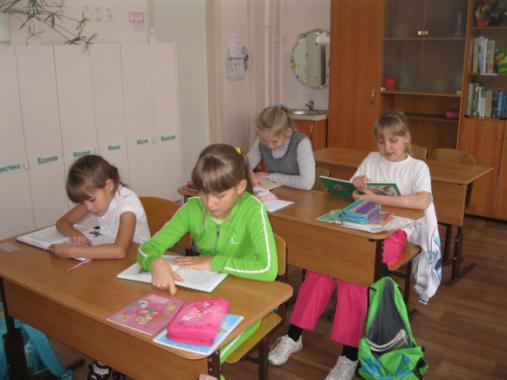 Формированию оптимальной скорости чтения способствует применения приёма жужжащего чтения и обязательные пятиминутки на каждом уроке не зависимо от предмета.
Формирование навыка (техники)чтения:
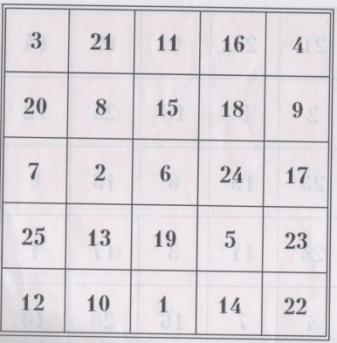 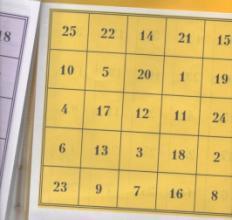 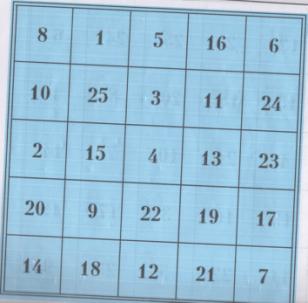 Использую слоговые таблицы и таблицы Шульте,
задания из логопедических тетрадей  М. Поляковой и др.
Понимание прочитанного и прослушанного:
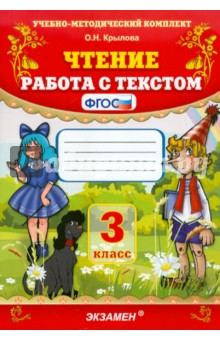 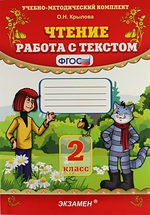 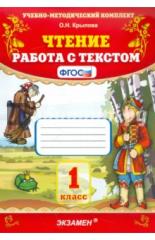 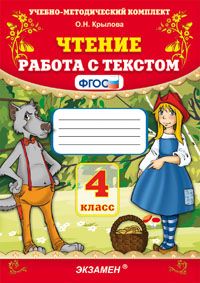 Понимание прочитанного и прослушанного:
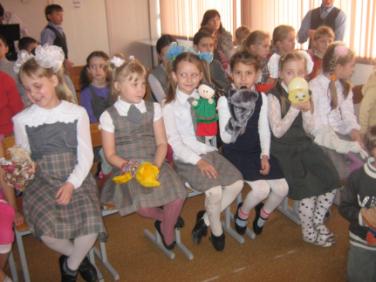 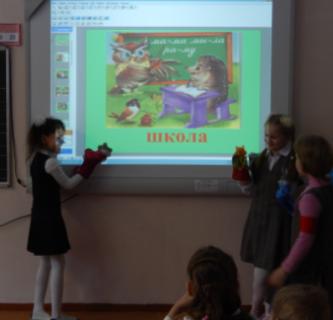 Большую роль в обучении осознанному чтению играют инсценировки, прочитанных произведений. Кукольный театр на уроке и во внеурочной деятельности  доставляет детям удовольствие и приносит много радости.
Знание книг и умение выбирать:
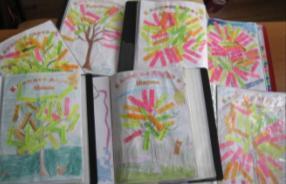 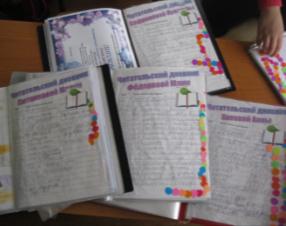 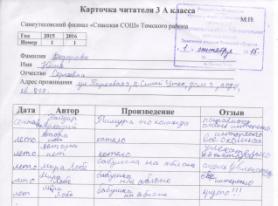 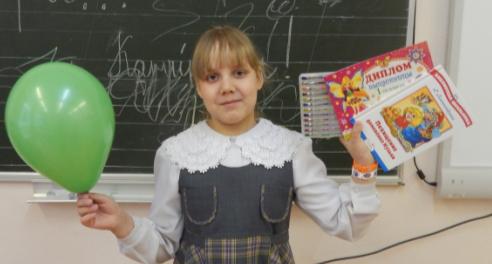 Использую разные виды читательских дневников – 
дети знают в конце года будет обязательно поощрение!
Создание читающей среды:
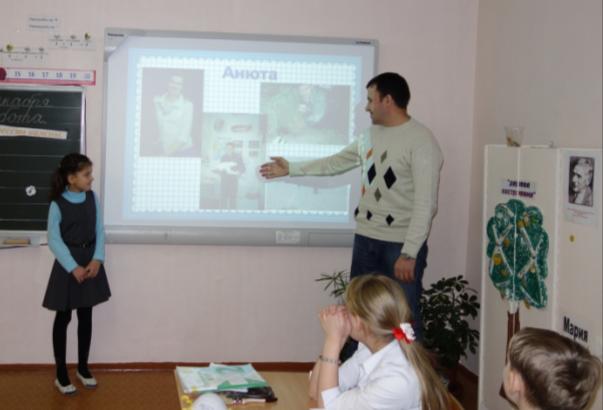 Успех развития читательского интереса у детей зависит и от участия в решении этой задачи родителей. Вовлекаю родителей в детские проекты, требующие совместного с ребенком поиска информации.
Создание читающей среды:
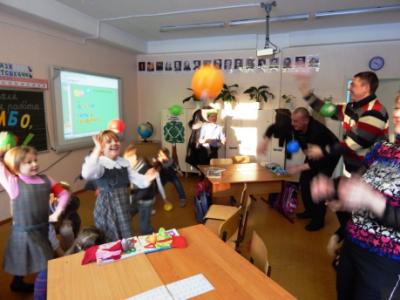 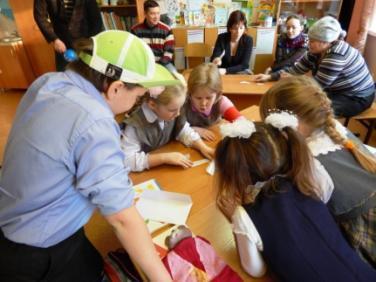 Организую литературные праздники с участием родителей
Мониторинг:
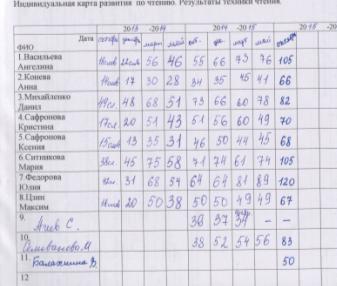 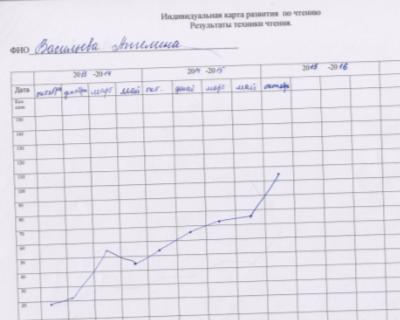 Научимся читать – научимся мыслить. В.А. Сухомлинский
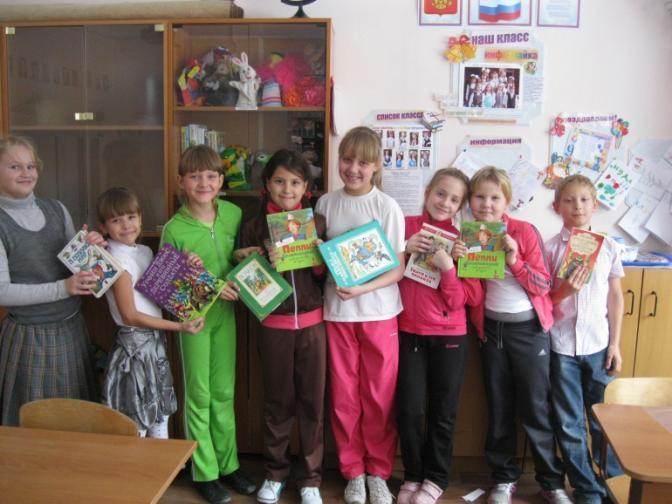 Спасибо, за внимание!
Источники информации
Зайцев В.Н. Резервы обучения чтению // Начальная школа – 1990г. - №8 – стр.52 
 Оморкова М.И., Рапопорт И.А., Постоловский И.З. Преодоление трудностей – М.Просвещение, 1990 г.
 Поздеева С.И. « Образовательное содержание совместной деятельности в начальной школе» – Томск; « Дельтаплан», 2004г.
 Политова Н.И. «Развитие речи учащихся начальных классов» – М.: Просвещение, 1984г.
 Светловская Н.Н. « Основы науке о читателе» – М.: Просвещение, 1997г.
 Выготский Л.С. «Педагогическая психология»/ под ред. В.В. Давыдова – М., 1991г.
 Евдокимова Н.Ф. « Как кроссворды помогают развитию интереса к чтению»// Начальная школа – 2005г. - №7, стр.88
 Кузнецов О.А., Хромов Л.Н. «Техника быстрого чтения» – М.: Просвещение,1983г.
Интернет – ресурсы:
 www.festival.1september.ru
 www/referats.net
 www/referats.com
 www. Nachalka.Com
 www. hr-portal.ru
 www. clubook.ru
 www.erudites.ru